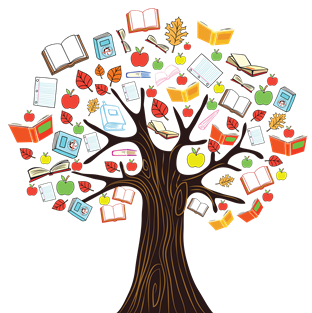 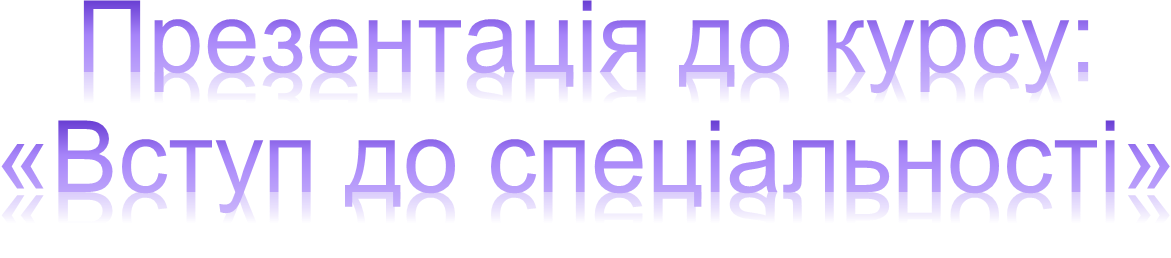 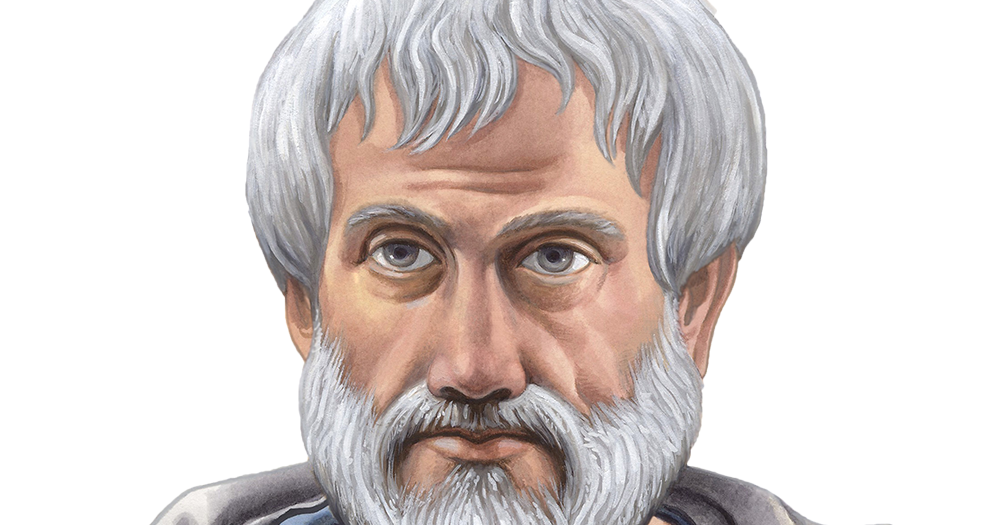 Метою викладання навчальної дисципліни «Вступ до спеціальності» є формування у студентів первинного цілісного уявлення про спеціальність «філософія», основні проблемні орієнтації зарубіжної та вітчизняної філософської думки, історичні образи філософії, про філософську освіту та затребуваність філософії в сучасному світі.
Арісто́тель (дав.-гр. Ἀριστοτέλης; 384 до н. е., Стагіра — 322 до н. е., Халкіда) — давньогрецький науковець-енциклопедист, філософ і логік, засновник класичної (формальної) логіки.
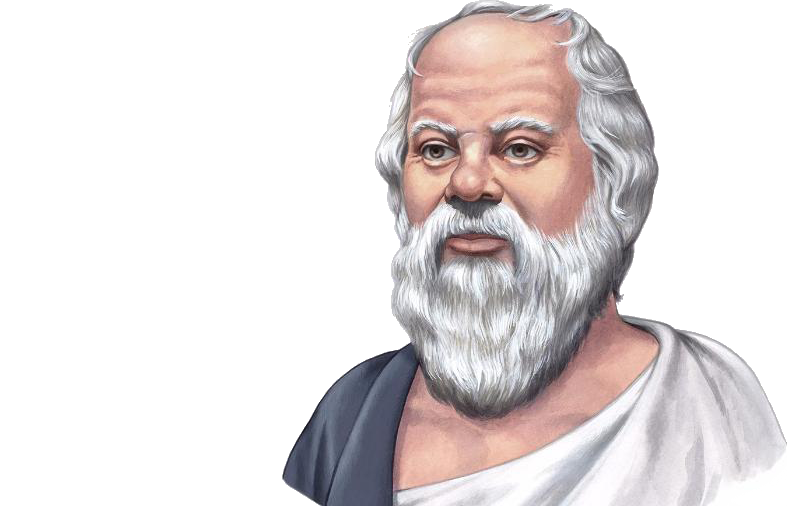 Основні завдання вивчення дисципліни «Вступ до спеціальності»:
 ознайомлення студентів із першоджерелами філософських знань;
 засвоєння студентами теоретичних знань про зміст філософії;
 науковий аналіз змісту філософських першоджерел та їх обговорення під керівництвом викладача;
 обговорення змісту основних філософських вчень на семінарських заняттях.
Сокра́т (грец. Σωκράτης, 469 до н. е., Афіни — 399 до н. е., Афіни) — давньогрецький філософ, вважається одним із засновників Західної філософії.
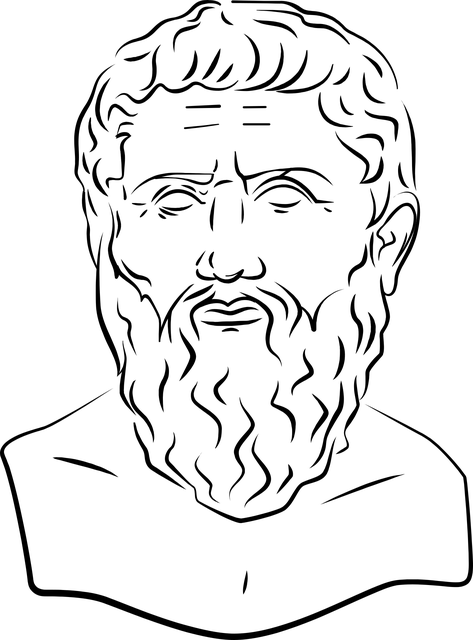 У результаті вивчення навчальної дисципліни
студент повинен знати:
сутність філософії та її роль у житті суспільства;
основні етапи розвитку філософських ідей та вчень; 
основні філософські ідеї, вчення, школи та напрямки; 
взаємозв’язок філософських вчень;
основні проблеми філософських досліджень;
стан розвитку філософської думки в сучасній Україні;
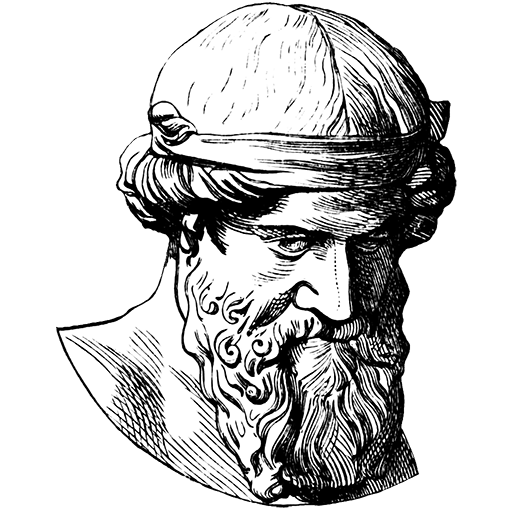 У результаті вивчення навчальної дисципліни студент повинен вміти:
орієнтуватися у творчості мислителів та в змісті їхніх філософських вчень;
знаходити інформаційні ресурси для проведення філософського та наукового дослідження певних проблем.
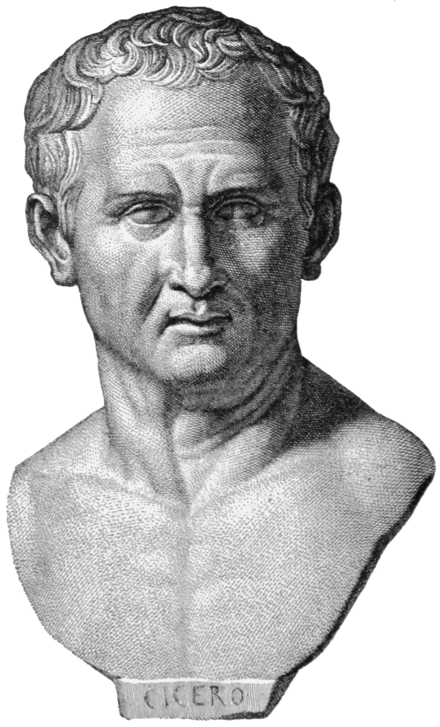 Цей курс орієнтує на формування філософського мислення та вміння знаходити і використовувати інформаційні ресурси з філософських проблем.
Цицеро́н (лат. Marcus Tullius Cicero, 3 січня 106 до н. е. — 7 грудня 43 до н. е.) — давньоримський політичний діяч, видатний оратор, філософ та літератор. Один із зачинателів римської розповідної прози.
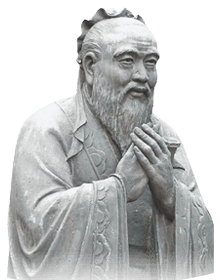 Зміст курсу
	Курс «Вступ до спеціальності» складається з двох розділів та одинадцяти тем:
Розділ 1. Філософія як творчість
Розділ 2. Філософія творчої свідомості
Конфу́цій (28 вересня 551 до н. е. — 11 травня 479 до н. е.) — давньокитайський філософ та політичний діяч, титульна фігура у конфуціанстві. Національний герой Китаю.
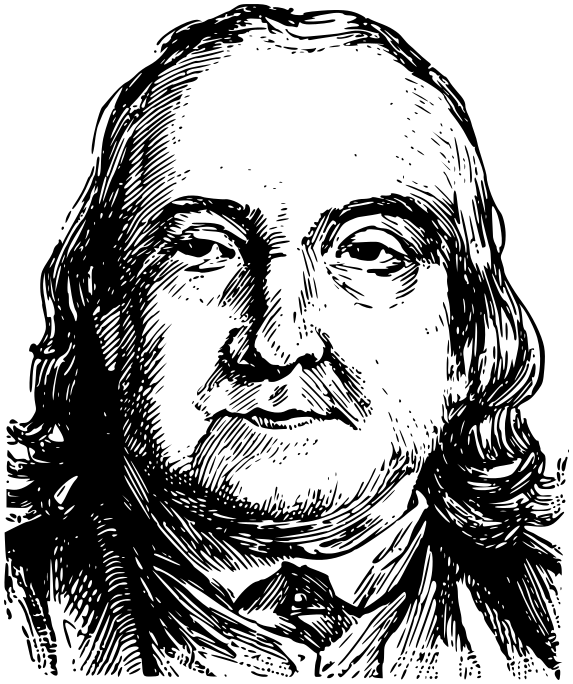 «Розділ 1. Філософія як творчість» включає 6 тем:

Тема 1. Філософія, коло її проблем у суспільстві
Тема 2. Історія філософської творчості у світі
Тема 3. Сучасна європейська філософська творчість
Тема 4. Філософська творчість в Україні
Тема 5. Онтологія творчості
Тема 6. Гносеологія творчості.
Джеремі Бе́нтам (англ. Jeremy Bentham; * 15 лютого 1748 — † 6 червня 1832) — англійський філософ і правознавець, засновник і очолювач філософської течії утилітаризму.
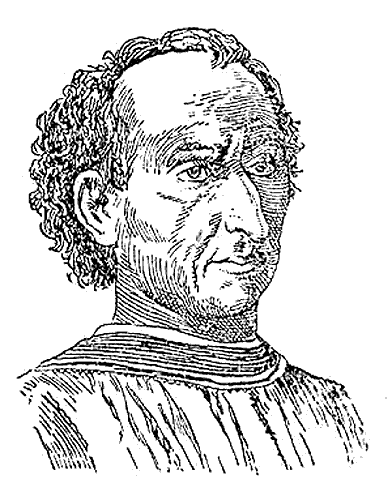 «Розділ 2. Філософія творчої свідомості» включає 5 тем:

Тема 1. Діалектика і творчість
Тема 2.  Пізнання і творчість
Тема 3. Творчий процес
Тема 4. Етика та естетика творчості
Тема 5. Комунікативна культура творчості
Нікко́ло Макіавеллі (3 травня 1469, Флоренція — 21 червня 1527) — державний секретар Флоренції, політичний діяч, мислитель, гуманіст, поет і драматург епохи Відродження. Його часто називають батьком сучасної політичної філософії та політології.